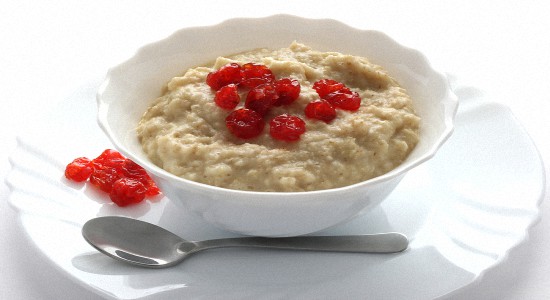 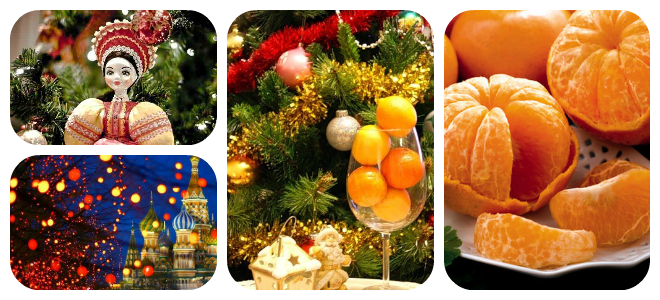 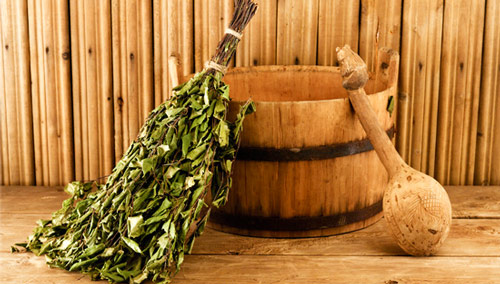 The habits of the English and Russian
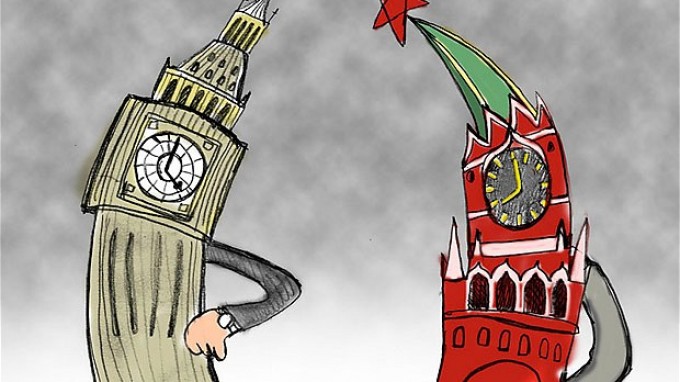 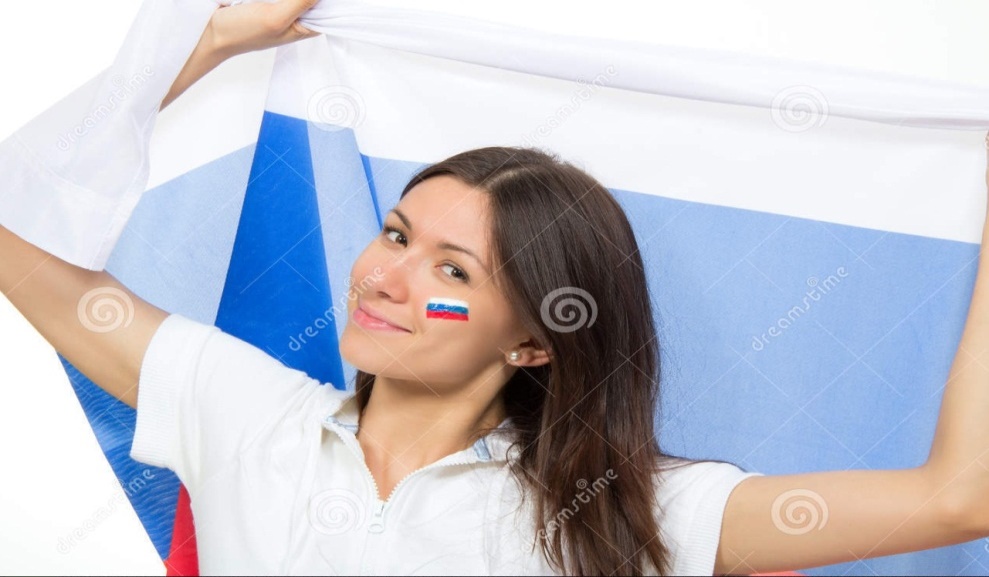 Go to hot places for their holidays
Often have cornflakes for breakfast
Don’t like living in flats
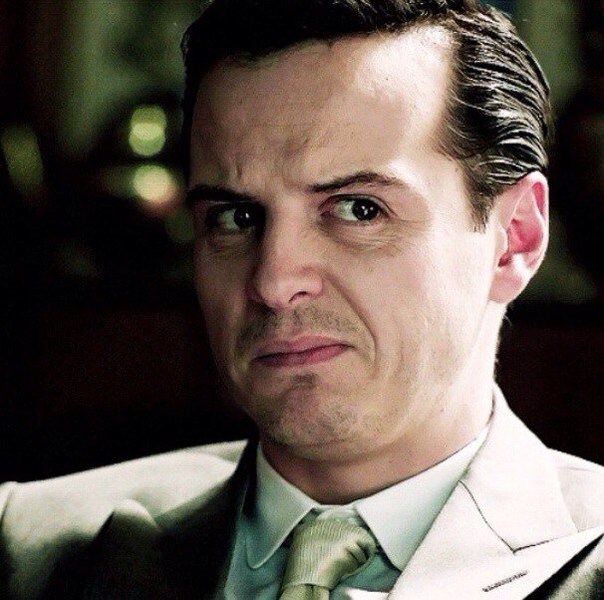 Love gardens and flowers
Often eat porridge for breakfast
Love playing and watching football
Usually have two or three children in a family
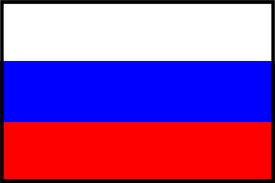 Like having pets at home
Work on computers a lot
Travel by car a lot
Have school holidays in winter, spring and summer
don’t often speak  Russian
8-9